This webinar is being recorded and will be posted on the ICJI website along with all Questions and Answers.
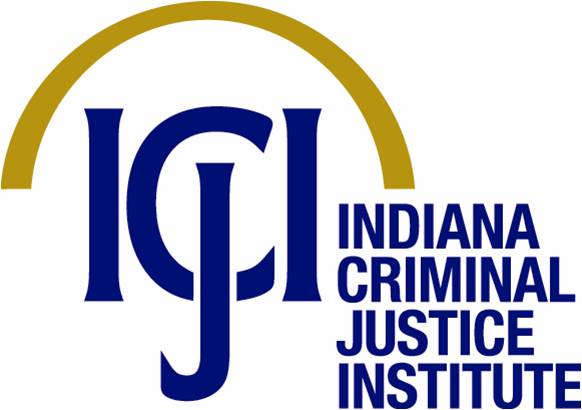 2024 STOP Violence Against Women For Law Enforcement Formula Grant RFP Webinar
July 19, 2024
Thanks for joining us today:Please keep your lines muted during the presentation. This webinar is being recorded and will be posted on the ICJI website along with all Questions and Answers. Questions and Answers at the end. Feel Free to utilize the chat box during the webinar.
2024 STOP LEA Grant Application
Application opened: Monday, June 17th at 9 AM

Application closes: Wednesday, July 31st at 11:59 PM
Applicants are strongly encouraged to submit applications 48 hours prior to the deadline. 	

Award Period for STOP: October 1, 2024 – September 30, 2025 (12-month award period)
Projects should begin on October 1, 2024, and must be in operation no later than 60 days after this date. Failure to have the funded project operational within 60 days from October 1, 2024, will result in the cancellation of the grant and the de-obligation of all awarded funds.
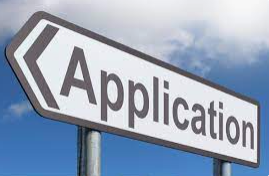 Accessing the RFP
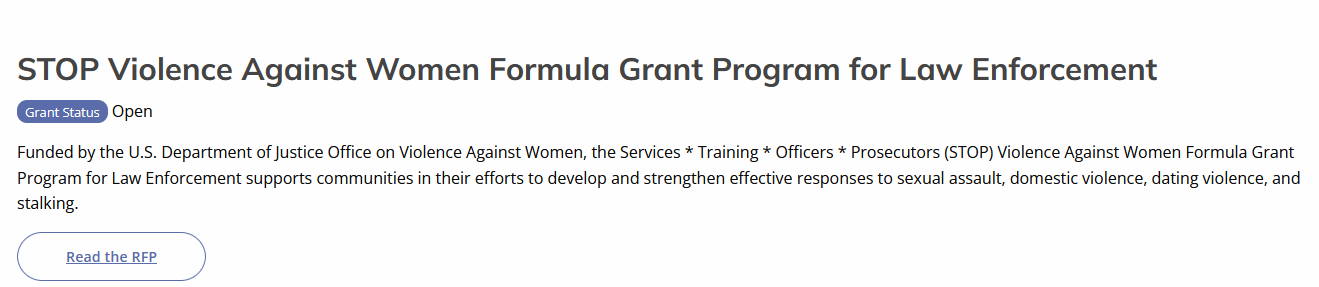 Located on ICJI Website:
CJI.IN.gov  Victim Services  S.T.O.P for Law Enforcement  STOP RFP 2024
https://www.in.gov/cji/victim-services/vawa-stop/stop-for-law-enforcement/
STOP Violence Against Women Formula Grant Program for Law Enforcement
The Services * Training * Officers * Prosecutors (STOP) Violence Against Women Formula Grant Program (STOP Formula Grant Program) supports communities, including American Indian Tribes and Alaska Native villages, in their efforts to develop and strengthen effective responses to sexual assault, domestic violence, dating violence, and stalking. 
Funding for this grant opportunity is limited to Law Enforcement activities only.
 Law enforcement activities include, but are not limited to the following: 
Investigation of a crime
Training law enforcement to more effectively identify, investigate, and respond to crimes against women
Developing more effective protocols
Training forensic examiners in the collection of evidence
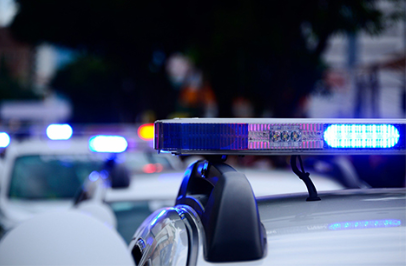 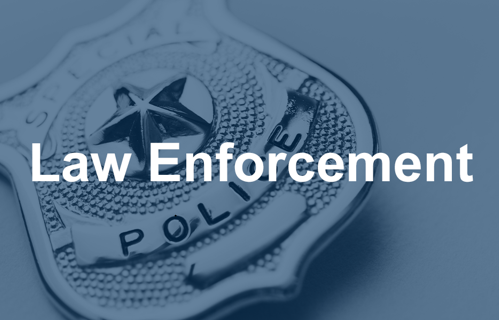 2024 STOP-LEAPURPOSE AREAS
Initiating an Application
Log into IntelliGrants 
If you do not have an account, register by clicking “NEW USER”

On the “MY HOME” page, access “VIEW AVAILABLE PROPOSALS”

Click on “VIEW OPPORTUNITIES”

IntelliGrants will take you to “MY OPPORTUNITIES”

Access the “2024 STOP LEA GRANT” Application
 
Select “APPLY NOW”
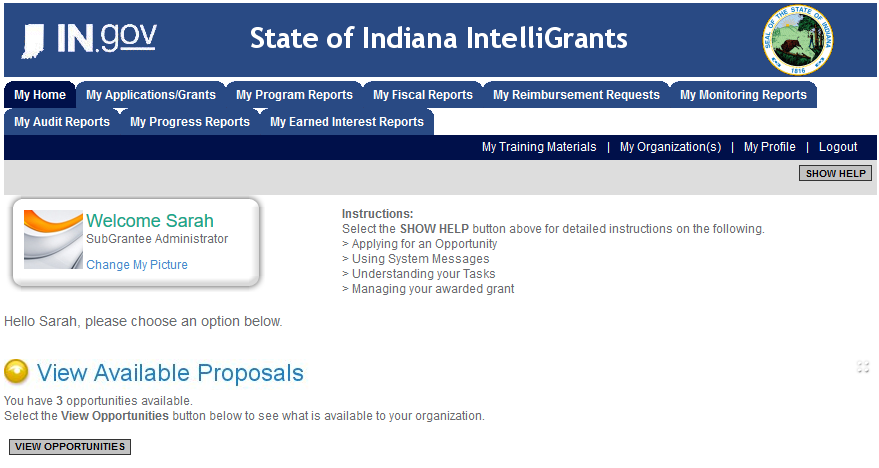 https://intelligrants.in.gov
Navigating Forms Menu
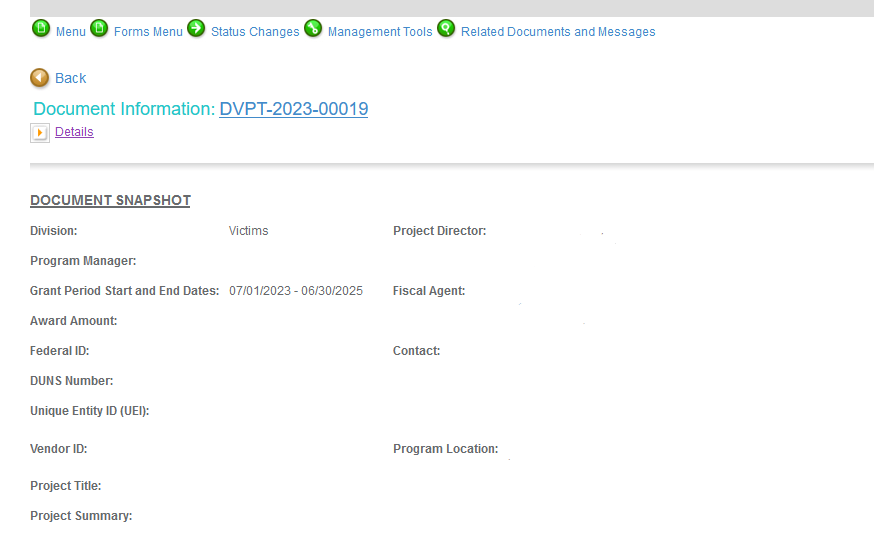 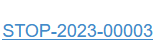 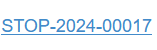 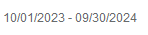 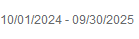 Application Forms That Must Be Completed
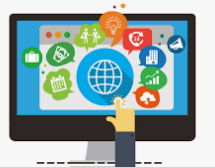 Programmatic Information  Form
Example: A Prosecutor’s office is requesting funds for a Prosecutor who will spend 50% of their time prosecuting domestic violence and sexual assault cases. They are also requesting 100% for a Victim Assistant position who will provide victim services. 

Prosecutor Salary: $100,000 @ 50% = $50,000 Funding Requested 
Victim Assistant Salary: $50,000 @ 100% = $50,000 Funding Requested 

Prosecutor = $50,000/$100,000 = 50%
Victim Services = $50,000/$100,000 = 50%
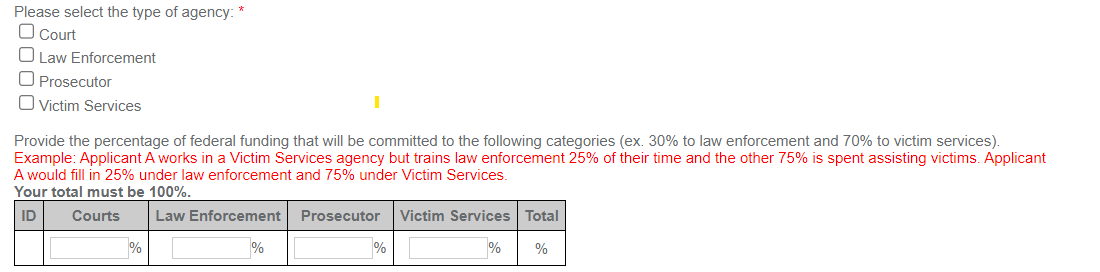 All grants from ICJI Victim Services are reimbursement grants, which means that agencies must first incur the expense prior to ICJI reimbursing for the expense. 
Verification of expenses along with verification of payment of expenses must be provided to ICJI on a monthly or quarterly basis prior to reimbursement of expenses by ICJI.
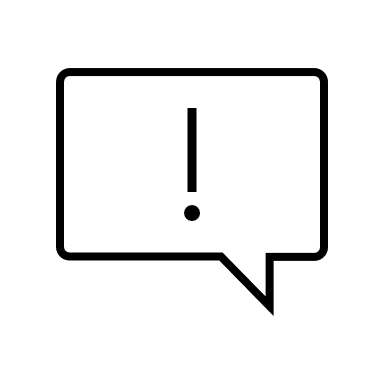 Important Notes
MATCH EXAMPLE
Budget Narrative
Be sure all items in the Budget are included in the Budget Narrative.
Ex: Office Supplies (copy paper, pencils, pens)
Grant reviewers are not required to contact you for clarification. 
Any missing information in this section may disqualify that budget item for funding.
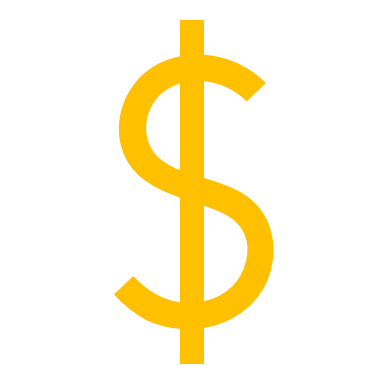 REQUIRED ATTACHMENTS
Please visit ICJI’s Forms, Resources, and Guidance page for links and additional information for the required attachments.
[Speaker Notes: In the webinar, tell them to be sure to use the one found at this link/our website and not one they might have used before. We updated the format so want to ensure you use the new one.]
Assistance
For technical assistance, contact the ICJI Helpdesk at CJIHelpDesk@cji.in.gov.
Help Desk hours are Monday – Friday, 8:00 am to 4:30 pm ET, except state holidays. 

ICJI is not responsible for technical issues with grant submission within 48 hours of grant deadline. 
We strongly encourage you to submit your application before the 48-hour window prior to the deadline. 

For assistance with any other requirements of this solicitation, please contact the Victim Services Division at victimservices@cji.in.gov
QUESTIONS?
Thanks for attending!
Presented by
Dalayna Anderson, Victim Services, Program Specialist 
DaAnderson1@cji.in.gov 
317-232-3482

Becky Venus, Victim Services, Senior Grant Manager 
Rvenus@cji.in.gov 
317-233-5681